OEA Office Hours
Viji Somasundaram, Director
& Team Members

September 2020
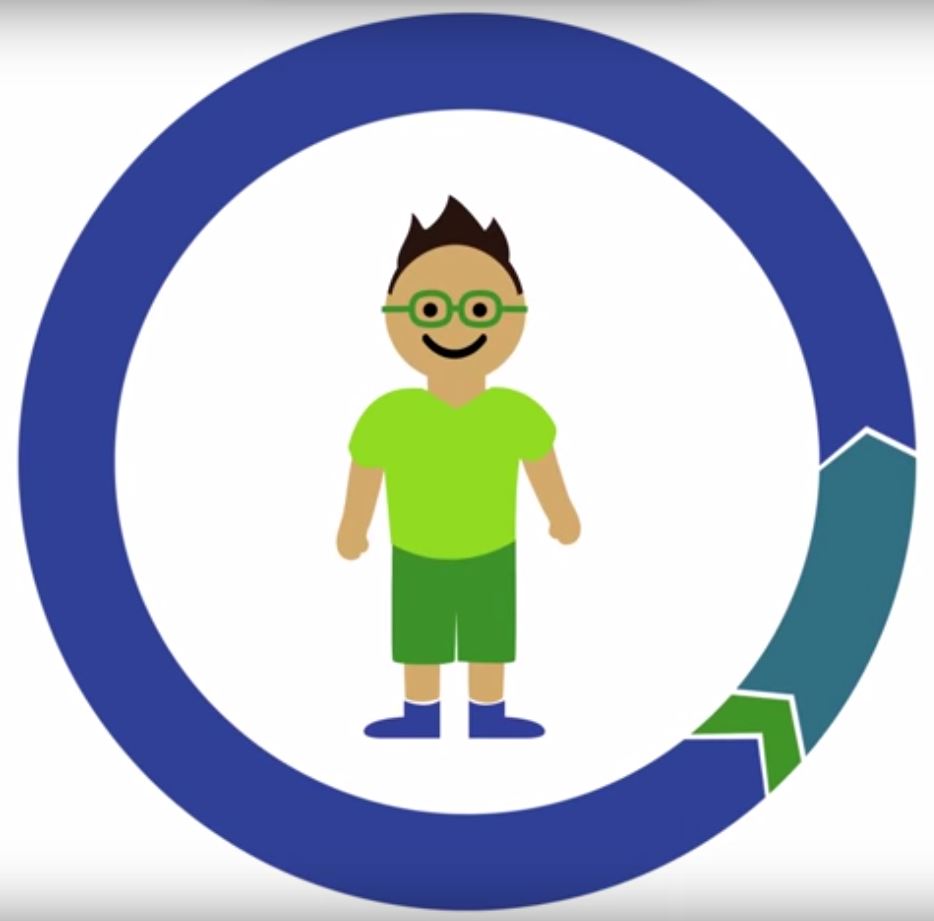 [Speaker Notes: Thank you for joining our Office Hours Webinar. Recently, DPI has transitioned to Microsoft Teams and will be using this software moving forward for webinars and meetings. Today, our assessment team will share timely assessment updates and new resources. Please contact them with any specific assessment related questions. At this time, Viji, the Director of the Office of Educational Accountability will share an update.]
Director Updates
Team 
The Office of Educational Accountability includes both assessment and accountability staff.
The Office of Student Assessment no longer exists.
Viji is the director of the Office of Educational Accountability, with two assistant directors; Phil Olsen focuses on assessment and Sam Bohrod focuses on accountability.
2
[Speaker Notes: Thanks for joining us for the first OEA Office Hours Webinar of the 2020-21 school year. As we move into the 2020-21 school year, we understand districts are navigating multiple learning platforms and student schedules, while ensuring student and staff safety. We sincerely appreciate the continued hard work and dedication of our districts, schools, and educators as we begin this school year.

Our team has changed over the last few months. At the end of last school year, we shared news of some reorganization here at DPI, namely that the Offices of Student Assessment and Educational Accountability would merge into a unified Office of Educational Accountability (OEA) team. I remain in the role of OEA director, and am happy to share with you that Sam Bohrod started as the new Assistant Director position on August 3rd. Sam will support accountability and data-related work for the team. He has worked as a policy consultant in OEA for over five years and brings not only a wealth of knowledge about both state and federal accountability, but also a passion for equity, into his work. Please join us in welcoming Sam into his new role. As a reminder, we are happy to retain our current assistant director, Phil Olsen, who will continue to support assessment-related work.]
Assessment Updates
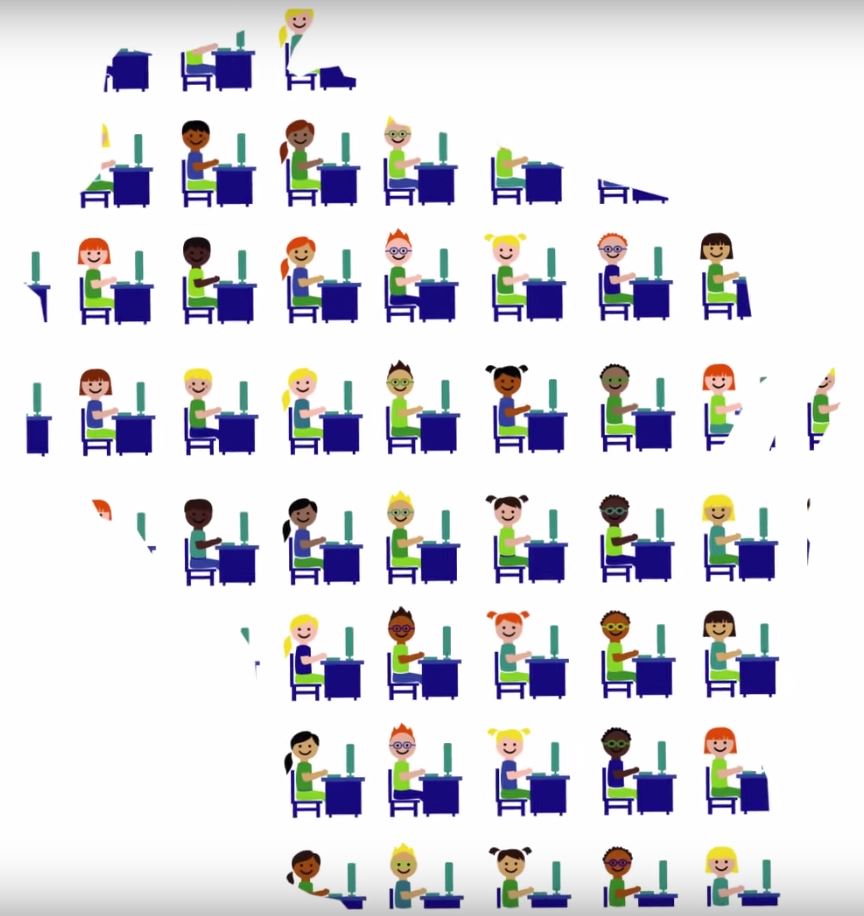 [Speaker Notes: The assessment team has been hard at work developing plans for assessment that balance the need for valid data serving school improvement and equity, and the challenges districts are facing related to safe and effective instruction during the ongoing pandemic. Our assessments are reliable tools that provide information about what students know in core academic areas and whether they can apply what they know. The tests provide valuable information for educators and families, and feed important school improvement systems such as WISE and Title I supports, among others. 

We are required to assess students both by state and federal laws. At this point no state has received a federal assessment waiver and we are planning on administering our statewide assessments with some additional options. For example, districts may administer the ACT online this spring rather than using the paper and pencil test. For students who were unable to take the ACT last spring, we have provided optional vouchers that will allow them to sit for the exam on one of the national testing days through December 2020. We have extended the ACCESS for ELLs testing window one month, to February 26, 2021, to give districts more time to test the English language proficiency of their English learners (ELs). Our team is continuing to evaluate additional options for spring testing.

We are monitoring the situation and developing possible options for assessment in spring. We understand that families and schools are doing their best to cope with starting school this fall. We are wishing all of you the best this fall!]
ACCESS for ELLs
EL Identification
WIDA Remote Screener
Available in WIDA Secure Portal
Guidance: https://dpi.wi.gov/english-learners/el-identification-and-placement
COVID Guidance Chapters 1-3
30 Day requirement to identify ELs in federal statute, not waived
Standard WIDA ELP Screeners are preferred, but WIDA Remote Screener may be used if necessary
[Speaker Notes: The standard WIDA ELP Screeners should still be used if possible. The WIDA Remote Screener should only be used if students will not be available to test in person for the entire first month of school.]
ACCESS for ELLs
eLearning
There are six eLearning courses in the WIDA Secure Portal, including courses for ESL teachers, administrators, and classroom teachers. 
To access these courses, staff need a WIDA Secure Portal account with the eLearning permissions. 
You may make accounts for any staff who need them. 
WIDA also has three mini-courses available for supporting ELs during distance learning.
https://wida.wisc.edu/teach/distance-teaching-learning
[Speaker Notes: eLearning courses are available to all educators in the state of WI.]
ACCESS for ELLs
Assessment Window Calendar:
September 28: Private school pre-ID upload window opens
November 2: Private school pre-ID upload window closes
November 2: DPI uploads public school pre-ID roster
November 10: Test setup opens
November 24: Materials arrive; additional materials window opens
December 1: Test window opens
February 19: Additional materials window closes
February 26: Test window closes
March 5: All materials due back to DRC
[Speaker Notes: ACCESS for ELLs is required to be administered annually to all ELs by state and federal law. Please plan to administer ACCESS as early as feasibly possible, reserving the month of February for emergency testing if necessary. You may complete ACCESS testing at any point within the test window, and return materials. WIDA will not be offering a remote option for ACCESS for ELLs for the 2020-21 school year.]
DLM
Instruction and Assessment Planner - Opens on September 14
This tool is intended to integrate classroom instruction and assessment in a cycle throughout the year.
Steps Needed to Use Planner:
Security agreement needs to be signed
Teachers need to complete training
Students need to be rostered 
First contact surveys need to be complete
[Speaker Notes: Dynamic Learning Maps® (DLM®) Instruction and Assessment Planner is a tool that is used with the instructionally embedded assessments provided by DLM throughout the school year.  Instructionally embedded assessments are computer-delivered alternate assessments intended to integrate classroom instruction and assessment in a cycle throughout the year. Instructionally embedded assessments are used during the instructionally embedded window. Teachers have the flexibility in the selection of Essential Elements and linkage levels and the delivery of testlets so that instruction and assessment can be a customized experience for each student. Reports provide assessment results to inform future instructional decisions. In order to use the Instruction and Assessment planner you must follow the outlined steps above. More information can be found on the Wisconsin side of the DLM website.]
DLM
User Cleanup
User cleanup is important for security.
Please make sure only users that need access have access.
Deactivate users who do not need access, or have changed roles or districts.
Training
Moodle training is available now.
Teachers that completed their training last year will only need to complete the refresher training.
[Speaker Notes: Every year there are teachers and DACs that are changing roles and districts. If we do not remove teachers and DACs who have changed, there are users with access to student data that should not have access. DIstrict test coordinators have the ability to remove teachers that no longer need access in your district. This is an important security issue. Any Assessment Coordinator roles will need to be changed at the State Level. Reach out to Mike Peacy to get assistance in changing those.  

Moodle training is available for teachers to begin their training. New teachers will be required to take the new teacher training and can expect to spend about three hours completing the modules.  Returning teachers, teachers who took the training last year, need only take the refresher course and can expect to spend about an hour completing the course.  It is important to note that the need to take new teacher training is based upon whether a teacher took the training last school year not whether you gave an assessment.]
DLM
DLM Instructional Professional Development Updates
DLM has updated foundational modules that were originally developed in 2013-14.
Updates reflect the current implementation of the Dynamic Learning Maps® alternate assessments.
Language and terminology have been updated to match the current system.
New versions have been uploaded to http://dlmpd.com.
[Speaker Notes: DLM is in the process of updating their instructional Professional Development (PD) modules. The goal is to make them more user friendly.  The new modules will be more interactive and more in line with the current system.  As new versions are being developed, the old versions will still be available. In all, there are more than 55 professional development modules that teachers may access to help improve instruction for the students with the most significant disabilities. The PD can be accessed by following the link above.]
DLM
Modules Planned for Updates:
DLM Claims and Conceptual Areas 
DLM Essential Elements  
College and Career Reading Standards 
Individual Education Programs Linked to the DLM Essential Elements 
Who are Students with Significant Cognitive Disabilities? 
Principles of English Language Arts Instruction 
Effective Instruction in Mathematics
[Speaker Notes: Here is a list of planned modules that are or will be updated this year. I encourage you to share these modules with educators as a way to help improve instruction for our students.]
Forward: Accessibility Guide
The 2020-21 Accessibility Guide is now available on the Forward Accommodations and Supports webpage. 
Please ensure ALL staff are made aware of and view the Accessibility Guide for the upcoming 2021 test administration.
The Accessibility Guide should be referred to when completing the Forward Exam I-7 forms this fall.
[Speaker Notes: The 2020-21 Accessibility Guide became available on the Forward Exam Accommodations and Supports webpage in August this year.  There were no changes to the accessibility options for the Forward Exam for this upcoming year.  Please be sure that all staff are aware of the guide and know where to locate the guide when needed for completing and updating  IEPs and I-7 forms this fall.]
Forward: Calendar
The Forward Exam calendar webpage has been updated with the 2020-21 test administration key dates. Please refer back to the calendar webpage regularly for any updates.
[Speaker Notes: The Forward Exam calendar webpage has been updated with key dates for the upcoming 2021 administration. If there are any changes to dates, we will make sure to post these on this webpage.]
Forward: System Requirements
DACs and DTCs should review the system requirements documentation for the 2020-21 administration year to ensure their testing devices are meeting the minimum required for testing. 
DTCs should confirm that the district testing devices can support the operating system that is required for running INSIGHT.  
System requirements are available on the Forward Exam Technology Requirements and Resources webpage.
[Speaker Notes: It is important to verify early in the school year that the district’s testing devices meet the minimum system requirements for testing next spring. This information is provided by the Forward Exam test vendor, Data Recognition Corporation (DRC) and is available as a link on the Forward Exam Technology Requirements and Resources webpage. In addition, DRC has released a technology bulletin with information about what is new and changing for the upcoming 2020-21 administration. This bulletin is also available on the Forward Exam Technology Requirements webpage.]
Forward: DRC INSIGHT Permissions
If you have not already done so, be sure to submit your district’s annual DAC and DTC update forms by September 30. 
DRC will assign DACs permission to access the 2021 DRC INSIGHT administration portal at the end of October. 
DACs must assign permissions to other users in the district.
DACs must remove permissions from and make inactive any individuals in the portal who are no longer employed by the district and adjust user roles to sync with recent staffing changes.
[Speaker Notes: Last year DRC made some updates to their data management portal and rebranded it, so what used to be referred to as eDIRECT is now called the DRC INSIGHT Portal. Next month we will provide DRC with an updated list of District Assessment Coordinators and DRC will assign permissions to the DACs to access the 2021 administration in the portal. To ensure we have an up-to-date DAC list, please submit your district’s annual DAC and DTC update forms by September 30. Once DACs have access to the 2021 administration in the portal, they need to assign permissions to other users and remove permissions for individuals who are no longer employed by the district or no longer need access to the portal. DACs should not be mass assigning permissions to all staff.]
ACT with writing - What’s New
NEW 2021
Testing Options 
Beginning this year, school districts can choose to test ACT online
Paper/pencil option is still available
Test Accessibility and Accommodation System (TAA) Migration and early access
Success.ACT.org
MyACT.org
Non-test information
[Speaker Notes: Online Testing 
TAA Migration into Success.ACT.org 
MyACT.org]
ACT with writing - 2021 Dates
Test Window 1 (Initial):
March 9, 2021 – Paper Administration
March 9-12 & 15-19, 2021 – Paper Accommodations Administration
March 9-11 & 16-18, 2021 – Online Administration
Test Window 2 (Make-Up):
March 23, 2021 – Paper Administration
March 23-26, 29-31 & April 1-2, 2021 – Paper Accommodations Administration
March 23-25 & 30-31 & April 1, 2021 – Online Administration
Test Window 3 (Emergency)
April 13, 2021 – Paper Administration
April 13-16 & 19-23, 2021 – Paper Accommodations Administration
April 13-15 & 20-22, 2021 – Online Administration
Link to Printable ACT Schedule
[Speaker Notes: All spring 2021 ACT with writing dates for 11th grade students, including online testing dates, are listed on screen. Schools may use all three test windows to provide opportunities for  students to test, however, DPI strongly encourages districts to test in Test Window 1, if possible. This allows the use of Test Windows 2 and 3 to be used for make-up testing. Testing is available on weekdays only.  There is a link to online schedule and printable schedule: https://dpi.wi.gov/assessment/act/calendar.

Accommodations testing is available on Monday through Friday only during the windows indicated on the slide.]
ACT with writing - Online Testing
Online Testing:
Online testing provides districts with 15 additional testing day opportunities.
No paper materials need to be ordered (paper testing may still be required for certain accommodations).
Districts can split their testing population up over multiple days in any given test window. 
Online testing can be used as a make-up for students who missed paper testing, potentially allowing all testing to be completed in one window.
[Speaker Notes: New for 2021, DPI is offering districts the opportunity to administer ACT testing online.  Online testing is not required and districts will have the choice to administer the ACT on paper, online or a combination of both paper and online.  Online testing provides districts  an additional 15 test days, districts can split their testing population up over multiple days and online testing can be used as a make-up for students who missed paper testing.]
ACT with writing - TAA
Test Accessibility and Accommodation System (TAA)  is the ACT system used for school staff to enter accommodations for students with disabilities. 

Opens September 14, 2020
Migrated into Success.ACT.org 
Success.ACT.org account is required 
Current TAA users access automatically migrated 
New TAA users will need to request access from Trusted Agent (TA) in Success.ACT
TAA User Guide
[Speaker Notes: The TAA system will open early this year on September 14, 2020. ACT migrated TAA into Success.ACT.org. For current TAA users who do not have an account set up at Success.ACT.org, you will need to set up an account to access TAA. When doing so, register with the same email address as TAA as this will migrate your account.  New TAA users will need to request access to TAA through their Success.ACT.org account. 
Success.ACT.org: https://success.act.org/s/.
TAA User Guide: https://www.act.org/content/dam/act/unsecured/documents/user-guide-test-accessibility-and-accommodations.pdf.]
ACT with writing -PANext
PearsonAccessNext (PANext) is the administrative portal/web system which school test coordinators and district assessment coordinators (DAC) manage data for ACT testing. 

Opens November 2, 2020:
Used to manage school’s test participation 
Update testing staff 
Verify and update student information 
Order materials 
Verify shipping address 
Identify testing format (paper/online) 
ACT PANext Portal
[Speaker Notes: PANext is the administrative portal/web system which school test coordinators and district assessment coordinators (DAC) use to manage data. School test coordinators will use PAnext to select the test participation dates, verify student information and order materials. 
PANext Portal: https://testadmin.act.org/customer/index.action.]
ACT with writing - Resources
Important Dates: 







Where to Find Resources: 
State of Wisconsin ACT Website 
DPI ACT Webpage
[Speaker Notes: Important ACT Dates (Sep-Nov):
September 14 - ACT Test Accessibility and Accommodations (TAA) system open
November 2 - ACT PANext Test Administration portal opens
November 27 - ACT Deadline for schools to verify shipping address in PANext

Additional resources, including all assessment manuals and training opportunities, will be updated and posted to the state ACT website (http://www.act.org/content/act/en/products-and-services/state-and-district-solutions/wisconsin.html) and corresponding ACT webpages on DPI’s website (https://dpi.wi.gov/assessment/act/high-school-assessments).]
ACT with writing - Training
Upcoming Training Opportunities: 
Accommodations Webinar - October 29, 2020, 10:30am-11:30am  
Test Administration Webinar #1 - November 12, 2020, 10:30am-11:30am
Online Testing Site Readiness - December 10, 2020 , 10:30am-11:30am 
Test Administration Webinar #2 - February 11, 2021, 10:30am-11:30am  
Please note: Registration links will be available in the near future and posted to  DPI ACT Trainings webpage.
[Speaker Notes: DPI and ACT will provide four (4) webinar based training opportunities for the 2021 ACT assessment. One accommodations webinar, two test administration webinars and one online testing site readiness training.  Registration links will be available in the near future and posted to the DPI ACT Trainings webpage. 
DPI ACT Trainings webpage: https://dpi.wi.gov/assessment/act/trainings.]
Aspire
Online Test Window:
 April 5 – May 5, 2021
[Speaker Notes: The testing window for ACT Aspire will be from April 5 - May 5, 2021 for 9th and 10th grade students.]
Aspire Next Steps
PA Next will be the administrative platform for the 2021 ACT Aspire. 
Aspire PAnext will be available January 21, 2021. 
DACs will receive instructions on how to give School Test Coordinators access.
Additional information on Aspire testing will be available in the near future. 
Resources, manuals and training opportunities will be posted and available on: 
State of Wisconsin ACT Website
DPI Aspire webpage
[Speaker Notes: PAnext will be the administrative platform for the 2021 ACT Aspire. 
Aspire PAnext will be available January 21, 2020. 
DACs will receive instructions on how to give School Test Coordinators access
Additional information on Aspire testing will be available in the near future. 
Resources, manuals and training opportunities will be posted and available on: 
State of Wisconsin ACT Website: http://www.act.org/content/act/en/products-and-services/state-and-district-solutions/wisconsin.html
DPI Aspire webpages:  https://dpi.wi.gov/assessment/act/aspire]
ACT Aspire - Training
Upcoming Training Opportunities: 
Test Administration Webinar #1 - February 4, 2021, 10:30am-11:30am
Tech Readiness - February 9, 2021, 10:30-11:30am
Test Administration Webinar #2 - March 4, 2021, 10:30am-11:30am  
Please note: Registration links will be available in the near future and posted to  DPI Aspire Trainings webpage.
[Speaker Notes: DPI and ACT will provide four (4) webinar based training opportunities for the 2021 ACT assessment. One accommodations webinar, two test administration webinars and one online testing site readiness training.  Registration links will be available in the near future and posted to the DPI Aspire Trainings webpage. 
DPI ACT Trainings webpage:https://dpi.wi.gov/assessment/act/aspire/trainings
.]
Reading Readiness Requirements
2020-21
The 2020-21 Reading Readiness requirements will remain the same as previous years.
Districts will be required to assess Reading Readiness for all 4-year-old kindergarten through 2nd grade students at least once during the school year.
Each school board and the operator of each charter school shall select the appropriate, valid, and reliable assessment of literacy fundamentals to be used.
The school board or operator shall ensure that the assessment evaluates whether a pupil possesses phonemic awareness and letter sound knowledge.
[Speaker Notes: The Reading Readiness requirements will remain in effect for the 2020-21 school year. Districts will be required to screen all 4-year-old kindergarten through 2nd grade students at least once during the year using a district determined screener.]
Reading Readiness Screening Options
As many schools are considering blended models of instruction this school year, it is important to review the requirements for the administration of a Reading Readiness screener.
When to Screen: DPI does not have a state mandated screening window. Districts are free to establish their own screening window. Keep in mind that some vendors may utilize a screening window and have established benchmarks based on students being screened during the vendor-prescribed window.
Virtual Screening: Each district is authorized to determine the method in which screening may take place. Several vendors allow for virtual administration of their screener. Users of purchased screeners should verify with the vendor the conditions upon which virtual screening should occur.
[Speaker Notes: Districts are authorized to establish their own schedules for screening students. Most vendor-based screeners have established screening windows. Screening during the established window is the best option for ensuring that results are valid and reliable. For districts that are implementing online instruction, virtual screening is an option that is available. Districts should verify with the vendor the conditions upon which virtual screening may occur.]
Screening Options (cont.)
Who Should Administer: It is highly recommended that classroom teachers administer the screening to each student. Classroom teachers typically have received training and have the most experience with administering a Reading Readiness screener. In general, the most accurate and informative results will be obtained when the classroom teacher administers all parts of the screening.
Sharing Information with Parents: Each district shall report the results of the screening to each student’s parent or guardian. Districts can choose their preferred method of communicating these results to parents/guardians.
[Speaker Notes: It is recommended that classroom teachers administer the screening to each student as these individuals typically have received training and have the most experience with administering a screener. Accurate and informative results are most likely to be obtained when the classroom teacher administers all parts of the screener.

Screener results are required to be reported to parents and guardians. Each district can choose their preferred method of communicating these student results.]
Reading Readiness Results
Students Identified as Being at Risk: Students identified as being at risk are required to be provided interventions or remedial services. The interventions or services shall be scientifically based, and shall address all areas in which the student is deficient, in a manner consistent with the state standards in reading and language arts.
Interventions and Remedial Services: Students who are identified as at risk of reading difficulty should continue to receive high-quality core instruction. In addition, targeted small-group and individual interventions may be necessary based on the obtained results. Teachers are also encouraged to work with other professionals (other classroom teachers, reading specialists, special education teachers, ELL teachers, psychologists and principals) to develop intervention plans.
[Speaker Notes: Students who are identified as being at risk of reading difficulty shall be provided with interventions or remedial reading services. These interventions or remedial services shall be scientifically based and shall address all areas in which the student is deficient. Students who are identified shall continue to receive high-quality core instruction. Small-group and individual interventions may be necessary based on obtained results. Classroom teachers are encouraged to work with other professionals to develop intervention plans.]
Reading Readiness Reimbursements
On June 8, DPI electronically reimbursed districts for their Reading Readiness expenses for the 2019-20 school year. More information about these reimbursements can be found at the STAR AIDS Register; search under “Assessments of Reading Readiness Public”.
DPI will continue to reimburse districts for eligible expenses for the 2020-21 school year.
Reimbursement for the 2020-21 school year will occur in late May/early June of 2021.
[Speaker Notes: Districts were reimbursed on June 8 for their 2019-20 Reading Readiness expenses. District staff wishing to verify the amount of reimbursement can access the link listed on screen. 
 
Districts will be able to seek reimbursement for expenses incurred during the 2020-21 school year. DPI will provide reimbursement for 2020-21 expenses in May/June of 2020.]
Reading Readiness: Additional Information
More information can be found at:
General information: http://dpi.wi.gov/assessment/reading-readiness.
FAQ: http://dpi.wi.gov/assessment/reading-readiness/FAQ. 

Department Contact:
Duane Dorn: duane.dorn@dpi.wi.gov; (608) 267-1069.
[Speaker Notes: More information on the requirements of screening can be found at the links listed on the slide. Feel free to contact me at your convenience if you have follow-up questions.]
NAEP 2020-21 (“NAEP 2021”)
NAEP will be administering reading and mathematics assessments in grades 4 and 8 in the 2020-21 school year.
There is a reduced national sample of schools and an extended test window of January 25 to March 19, 2021.
Notifications will go out to districts and then schools by the end of September.
Principals will register for MyNAEP following instructions in the notification email, and should complete the Provide School Information form by October 15. 
NAEP field staff will bring tablets and all testing materials to schools, and they will administer the assessments following enhanced COVID safety guidelines.
Questions? Email Angela Dugas: angela.dugas@dpi.wi.gov.
[Speaker Notes: The National Center for Education Statistics (NCES), in the US Department of Education, oversees the administration of NAEP. NCES has determined that NAEP will be administered in a smaller sample of schools that originally planned, and with an extended test window to accommodate different school schedules and student testing needs. There will be some implications in the reporting of the results, most noticeably there will be no Trial Urban District Assessment (TUDA) results so we will not receive Milwaukee-district-level results from this assessment. There might also be some limited subgroup results. 

Notifications should go out to district administrators and DACs by the end of September. We are hoping to send those by email this year, knowing that many people are not working in their offices. Soon after the district notifications go out, we will send emails with detailed information to principals. Those emails will include links to materials that would normally be in hard-copy mailings, plus additional information specific to this year including COVID safety protocols. Also in those emails will be information about registering for MyNAEP (the secure site where most activities to prepare for NAEP will take place). The first task for principals to complete is the Provide School Information form, which should only take a few minutes but needs to be completed before we submit student lists on behalf of schools. 

You can find more detailed information about the assessments on each school’s MyNAEP page. DACs will receive registration information for a district-view of MyNAEP. Or as always, contact Angela Dugas with any questions.]
Assessment Strategies to Inform Instruction in 2020-2021 Resource
Assessment Strategies to Inform Instruction in 2020-2021 

This resource provides considerations for district and school leaders to use in identifying initial student needs and monitoring ongoing student learning from an equity lens to ensure every student has what they need to learn when they need it.
This resource offers a process and sources of data to identify and align the unfinished learning students need to advance on grade-level standards within the current/upcoming unit of study.
[Speaker Notes: The Assessment Strategies to Inform Instruction in 2020-2021 was written in response to questions we were receiving from educators, districts and our CESA patterns in regards what what fall assessment should look like upon the return to school. The Office of Accountability partnered with several internal DPI teams as well as external partners including CESAs, the Wisconsin RTI Center, and other states and national associations to share strategies to help assess student learning in the fall. This resource provides considerations for district and school leaders to use in identifying initial student needs upon the return to school and considerations for monitoring ongoing student learning from an equity lens to ensure every student has what they need to learn when they need it, especially this year.]
Formative Assessment Resources
Formative Assessment Resources for Parents Website
Parents can learn more about what formative assessment practices are, watch a video about formative assessment, and find helpful resources to engage in formative assessment practices with students at home.
Formative Assessment Practices for Students with Disabilities Resources Website 
The formative assessment process can help provide opportunities for students with disabilities to maximize their learning.
The resources included have been recommended by experts in the fields of special education and formative assessment.
[Speaker Notes: During the spring, two great formative assessment resources were shared via the Formative Assessment website. The Formative Assessment Resources for Parents Website was created to help student and parents engage in formative practices during virtual learning.  The website helps parents learn more about what formative assessment practices are, includes a video about formative assessment, and offers helpful resources to engage in formative assessment practices with students at home. The second resource, the  Formative Assessment Practices for Students with Disabilities Resources Website explains how the formative assessment process can provide opportunities for students with disabilities to maximize their learning. The resources included here have been recommended by experts in the fields of special education and formative assessment. We hope to continue to add more formative assessment resources as the year progresses. We understand how important formative resources are, especially this year in particular.]
Questions?
Please contact the 
Office of Educational Accountability 
608-267-1072 osamail@dpi.wi.gov
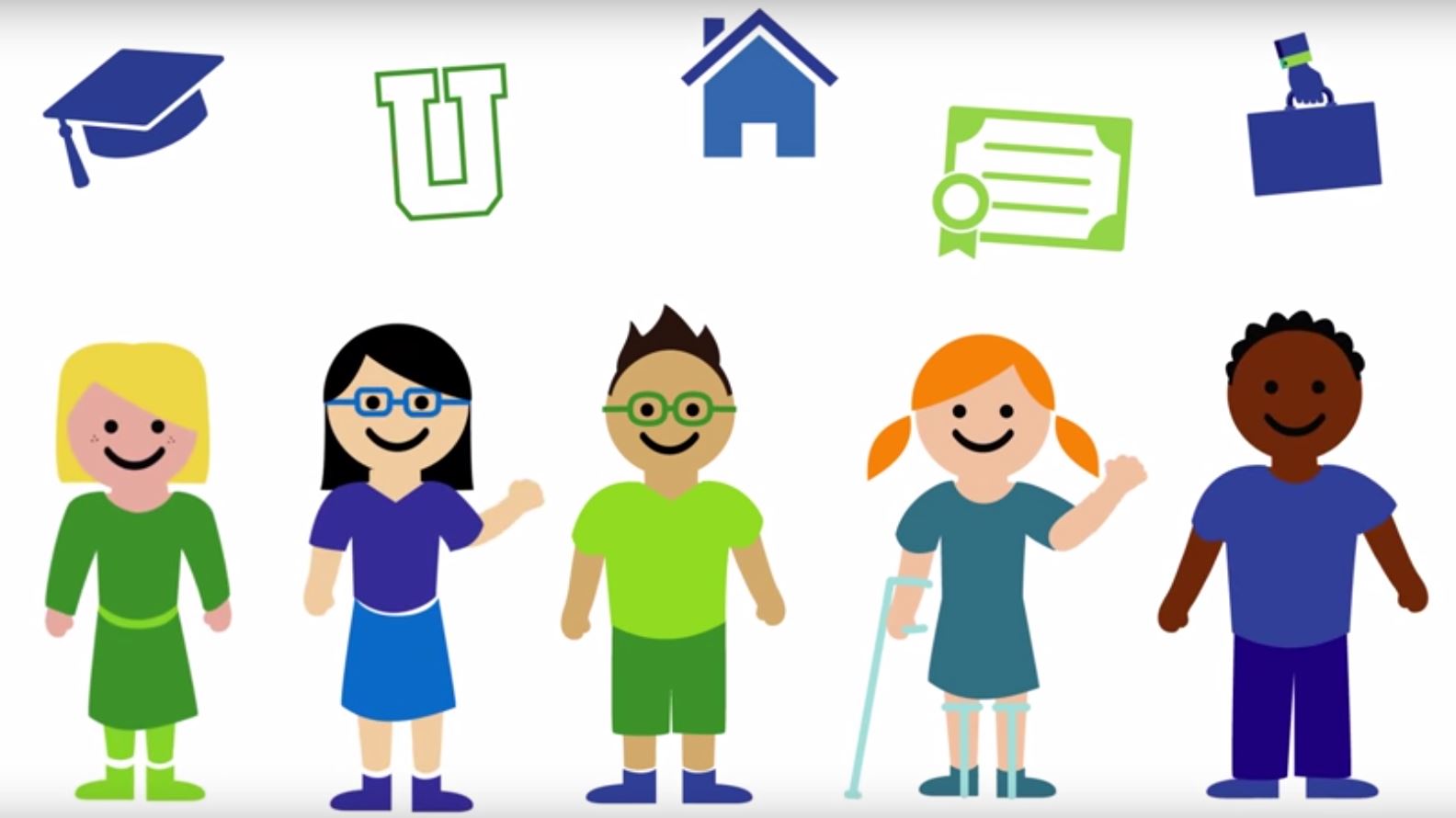